Informace o stavu 
realizace IROP
(veškeré údaje v prezentaci jsou platné k 1. 4. 2020; údaje IN jsou k datu 13. 5. 2020)
Obsah
1. Stav administrace programu
1.1 Stav administrace projektů
1.2 Pololetní vyhodnocení Strategického realizačního plánu IROP 2020
1.3 Sledované oblasti a přijatá opatření
1.4 Stav administrace integrovaných nástrojů
1.5 Re:Start
1.6 Audity v roce 2019 (AO MF, EÚD) a kontroly NKÚ v roce 2019
1.7 Stav implementace FN IROP
1.8 Stav přípravy IROP 2021 – 2027
2. Výroční zpráva IROP za rok 2019
3. Změny kritérií pro integrované projekty ITI
4. Aktualizace Evaluačního plánu IROP (včetně informace o probíhajících evaluací)
5. Vyhodnocení Ročního komunikačního plánu IROP za rok 2019
6. Plnění závěrů z 12. zasedání MoV IROP
7. Digitalizace stavebního řízení
1. Stav administrace programu
1.1 Stav administrace projektů
k 1. 4. 2020 bylo v IROP vyhlášeno 93 výzev pro individuální projekty, 350 podvýzev ITI a IPRÚ a 1 405 podvýzev MAS

do výzev se přihlásilo celkem 13 775 projektů, z nichž 10 412 v objemu 132 mld. Kč se nyní nachází ve stavu hodnocení, probíhá u nich realizace či jsou dokončené

z toho byl 8 461 projektům v celkovém objemu 109 mld. Kč vydán právní akt o poskytnutí podpory 

příjemcům již byly proplaceny prostředky v objemu 48,3 mld. Kč

44,5 mld. Kč bylo certifikováno
Vyhlášené a uzavřené výzvy
Vyhlášené výzvy ve sledovaném období
Vyhlášené a uzavřené výzvy
Uzavřené výzvy ve sledovaném období
Stav administrace projektů
[Speaker Notes: Zdroj: MS2014+ k 1.4. 2020
Alokace přepočtena aktuálním kurzem (27,312)
Zdroj financování: EU podíl
Poznámka: V tabulce nejsou zahrnuty vyřazené, odstoupené projekty (v negativním stavu) a náhradní projekty]
Stav čerpání prostředků IROP
[Speaker Notes: Zdroj: MS2014+ k 1. 4. 2020
Proplacené prostředky kumulativně v CZK
U certifikovaných prostředků je v PO 2 započítán navýšený podíl financování]
Stav plnění pravidla N+3
[Speaker Notes: Zdroj: MS2014+ k 1.4.2020
Limit čerpání přepočítán aktuálním kurzem (27,312) 
Navýšený podíl v PO 2 je započítán pouze u certifikovaných prostředků]
Plnění predikce čerpání v roce 2020
[Speaker Notes: Zdroj: ŘO, skutečnost k 1.4.2020, predikce k 9.1.2020]
Predikce a plnění souhrnných žádostí o platbu v roce 2020
[Speaker Notes: Zdroj: ŘO, skutečnost k 1.4.2020, predikce k 9.1 .2020
Predikce zahrnuje projekty s vydaným právním aktem
Po přepočítání souhrnných žádostí o platbu na eura, byl jejich objem již v březnu tohoto roku dostatečný pro naplnění limitu čerpání pro rok 2020.]
Predikce a plnění předložených žádostí o platbu v roce 2020
[Speaker Notes: Zdroj: ŘO, skutečnost k 1.4.2020, predikce k 9.1.2020
Predikce zahrnuje projekty s vydaným právním aktem]
Délka administrace žádostí o platbu
[Speaker Notes: Zdroj: ŘO k 30.4. 2020
Graf zahrnuje pouze ŽoP s ukončenou administrací]
Přehled věcného plnění programu – milníkové indikátory 1/2
[Speaker Notes: Přírůstek je zobrazen za kalendářní rok, tj. od 30.4.2019]
Přehled věcného plnění programu – milníkové indikátory 2/2
Přehled věcného plnění programu – další vybrané indikátory 1/2
Přehled věcného plnění programu – další vybrané indikátory 2/2
1.2 Pololetní vyhodnocení Strategického realizačního plánu IROP 2020 2020 (od 1. 10. 2019 do 31. 3. 2020)
Informace obsahující vyhodnocení Strategického realizačního plánu jsou uvedené v jednotlivých kapitolách této prezentace

Jedná se o
Přehled stavu čerpání programu
Informace o výzvách 
Plnění predikcí čerpání a hodnot indikátorů
1.3 Sledované oblasti a přijatá opatření
Opatření ŘO proti dopadům krize COVID na žadatele a příjemce 
Závazné stanovisko č. 20 ze dne 7. 4. 2020
Hlavní rizika a přijatá opatření:

Zpožďování v realizaci projektu
Podání Žádosti o změnu na prodloužení realizace projektu
Prodloužení za nejzazší datum ukončení projektu uvedené ve výzvě musí být odůvodněno a podloženo dokumenty dokladujícími dopad mimořádných opatření

Neplnění účelu projektu po určitou část období udržitelnosti
Oznámení prostřednictvím nejbližší Zprávy o udržitelnosti projektu
V odůvodněných případech, podložených dokumenty prokazujícími dopad mimořádných opatření, bez sankce
1.3 Sledované oblasti a přijatá opatření
Neplnění lhůt uložených Obecnými/Specifickými pravidly pro žadatele a příjemce z důvodu komplikací způsobených pandemií COVID-19
Možnost požádat o prodloužení lhůty bez hrozby sankce či ukončení administrace projektu 
Proaktivní podpora ze strany projektových manažerů CRR ČR bez přerušení nebo omezení činnosti
1.3 Sledované oblasti a přijatá opatření
Další opatření ŘO proti dopadům krize COVID na žadatele a příjemce
Záznam k realizaci IROP č. 218 ze dne 7. 4. 2020
Před vydáním Závazného stanoviska č. 20, když žadatelé/příjemci nedodrželi lhůty pro předložení nebo doplnění stanovené pravidly a zažádali o prodloužení této lhůty z důvodu mimořádných opatření, umožnilo Centrum pro regionální rozvoj ČR prodloužení

Záznam k realizaci IROP č. 219 ze dne 11. 5. 2020
Možnost provést změnu výzev nositelů IN a ZS ITI spočívající v posunu nejzazšího data pro ukončení fyzické realizace projektu na pozdější datum, a to za současného splnění příslušných podmínek tak, aby byl nadále zachován transparentní postup vůči všem potenciálním žadatelům
1.4 Stav administrace integrovaných nástrojů
Od 12. zasedání Monitorovacího výboru IROP dne 20. 11. 2019
Vyhlášeno 45 výzev ITI a IPRÚ
Vyhlášeno 211 výzev MAS
Schváleno ŘO IROP 89 projektů ITI a IPRÚ
Schváleno ŘO IROP 461 projektů CLLD
Vydáno Rozhodnutí o poskytnutí dotace 96 projektům ITI a IPRÚ
Vydáno Rozhodnutí o poskytnutí dotace 400 projektům CLLD

Administrace CLLD
Celkový počet vyhlášených výzev MAS je 1 549
177 MAS má uzavřenou alespoň 1 výzvu a hodnotí
Aktuálně 178 MAS má schválené interní postupy, dle kterých může vyhlašovat výzvu MAS
ŘO IROP eviduje 1 spící MAS bez vyhlášené výzvy – MAS Mikulovsko
Stav administrace integrovaných nástrojů
[Speaker Notes: Zdroj: ŘO k 13. 5. 2020
Hodnoty v Kč, příspěvek EU]
Semafor k vyhodnocování závazků IN v roce 2020
CLLD
Černá – objem vyhlášených prostředků ve výzvách je v min. výši 55,44 % → 14 MAS
Červená – objem předložených projektů je v min. výši 55,44 % 	→ 11 MAS
Oranžová – objem předložených projektů (v pozitivních stavech) je v min. výši 55,44 % 			→ 46 MAS
Modrá – objem realizovaných projektů je v min. výši 55,44 % 	→ 79 MAS
Zelená – objem vyčerpaných prostředků je v min. výši 55,44 % 	→ 25 MAS
3 MAS nemají v tuto chvíli požadovaný objem alokace ve vyhlášených výzvách!

ITI a IPRÚ
České Budějovice, Liberec - Jablonec
Praha, Brno, Ostrava, Olomouc, Hradec Králové – Pardubice, Ústí – Chomutov, Jihlava, Karlovy Vary, Mladá Boleslav, Zlín
Plzeň
[Speaker Notes: Zdroj: ŘO k 13. 5. 2020]
Stav administrace ITI
[Speaker Notes: Zdroj: ŘO k 13. 5. 2020
Celková alokace ITI v IROP je 14 437 790 720 (příspěvek EU; kurz 27,5)
Celková alokace ITI upravena po snížení rezervované alokace u ITI Praha, Brno, Plzeň, Ústí-Chomutov
Hodnoty v Kč, příspěvek EU]
Stav administrace IPRÚ
[Speaker Notes: Zdroj: ŘO k 13. 5. 2020
Celková alokace IPRÚ v IROP je 5 536 563 673 (příspěvek EU; kurz 27,5)
Celková alokace IPRÚ upravena po snížení rezervované alokace u IPRÚ Karlovy Vary, Liberec-Jablonec n. N.
Hodnoty v Kč, příspěvek EU]
Stav administrace CLLD
Celkový počet vyhlášených výzev MAS 1 544
Z toho 1 448 uzavřených výzev
Z toho 271 výzev bez předloženého projektu
[Speaker Notes: Zdroj: ŘO k 13. 5. 2020
Celková alokace CLLD v IROP je 7 603 686 633 (příspěvek EU; kurz 25,715)
Hodnoty v Kč, příspěvek EU]
Stav registrované alokace v žádostech a výzvách IN
[Speaker Notes: Zdroj: ŘO k 13. 5. 2020
Hodnoty v Kč, příspěvek EU
*V pozitivních stavech se jedná pouze o projekty v realizaci a v hodnocení
Pozn.: Stav disponibilní alokace nezohledňuje úspory z projektů]
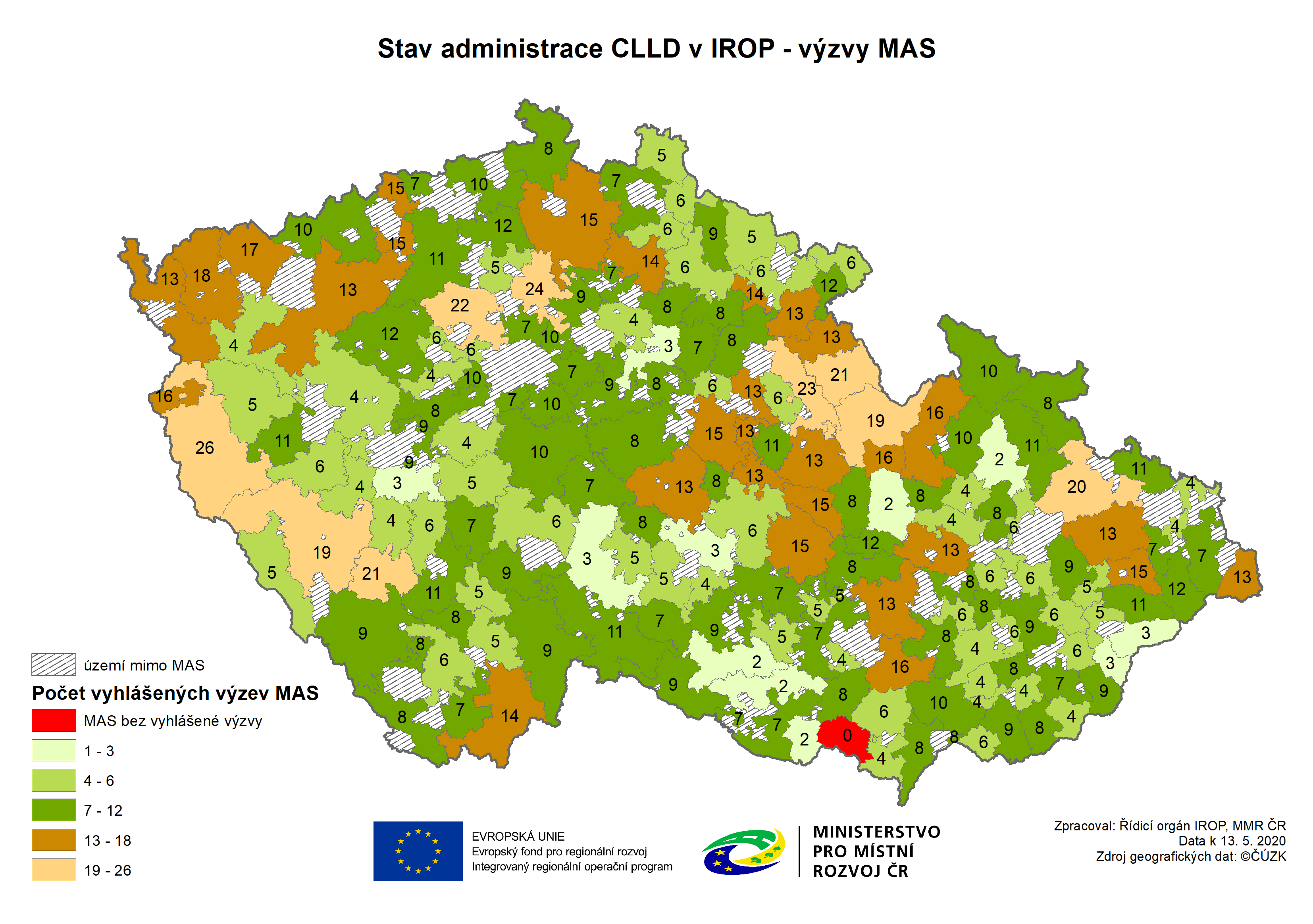 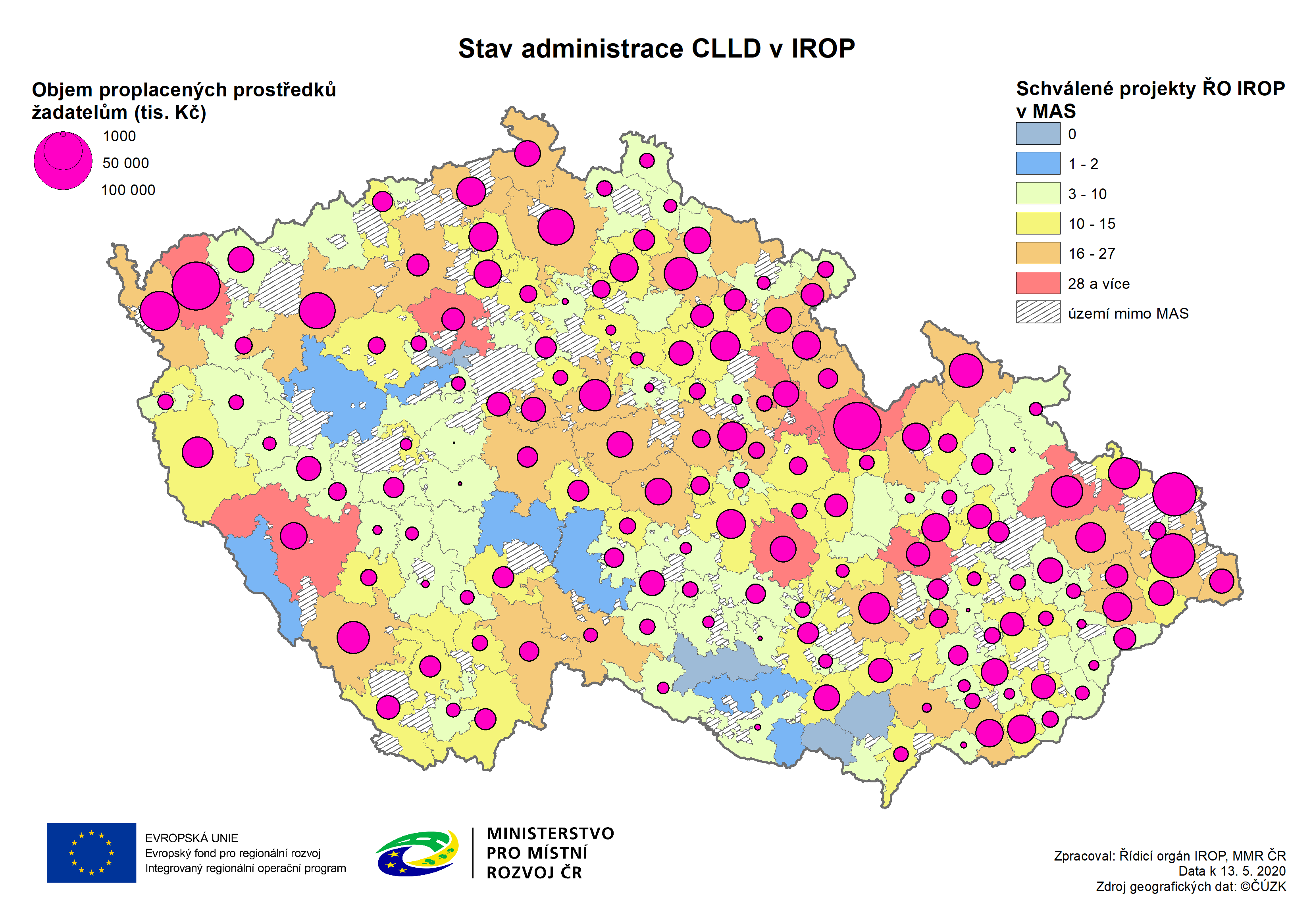 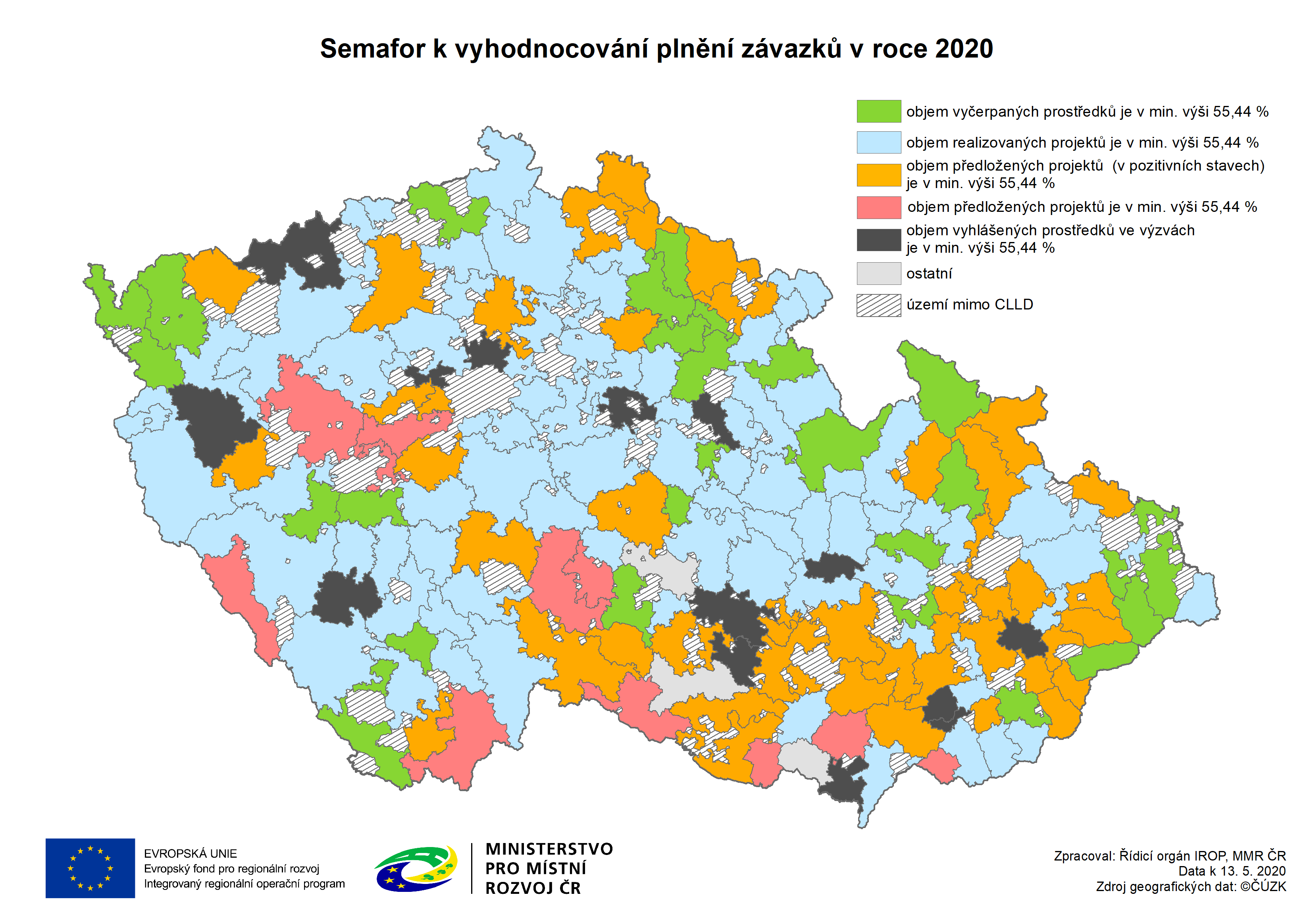 Vyhodnocování plnění závazků IN v roce 2020
Zpoždění realizace integrované strategie a neplnění finančních plánů z důvodu aktuální epidemiologické situace nebude Řídicí orgán IROP dávat vzhledem k nastaveným procentním limitům čerpání pro rok 2020 k tíži nositelům
Budou vyhodnocovány dopady s ohledem na nutné změny integrovaných strategií, vyhlašování výzev, realizaci projektů a jejich čerpání v souladu s finančními plány integrovaných strategií
Plnění finančních plánů bude vyhodnocováno zejména u MAS s nižší prokazatelnou aktivitou v území – nevyhlášené výzvy a nepředložené projekty v požadovaném limitu
1.5 Re:Start
89. výzva IROP „Nízkoemisní a bezemisní vozidla pro uhelné regiony“

podporované aktivity: nákup nízkoemisních a bezemisních vozidel pro zajištění dopravní obslužnosti obcí a krajů jako veřejné službyv přepravě cestujících
příjem žádostí: 26. 6. 2019 do 2. 10. 2019
kolová výzva – hodnocení po ukončení příjmu žádostí
alokace výzvy: 1 mld. Kč (EFRR)
předloženo: 38 projektů za 4,6 mld. Kč (EFRR)
schváleno: 8 projektů za 940 mil. Kč (EFRR)
náhradní projekty: 28 projektů za 3,36 mld. Kč (EFRR)
1.5 Re:Start
92. výzva IROP „Infrastruktura základních škol pro uhelné regiony“

podporované aktivity: stavby, stavební úpravy a pořízení vybavení odborných učeben ZŠ za účelem zvýšení kvality vzdělávání ve vazbě na klíčové kompetence (komunikace v cizích jazycích, práce s digitálními technologiemi, přírodní vědy, technické a řemeslné obory) 
příjem žádostí: 20. 12. 2019 do 31. 1. 2020
průběžná výzva
alokace výzvy: 265 mil. Kč (EFRR)
předloženo: 118 projektů za 943 mil. Kč (EFRR)
dokončujeme hodnocení předložených projektů
1.5 Re:Start
93. výzva IROP „Nízkoemisní a bezemisní vozidla pro uhelné regiony II“

podporované aktivity: nákup nízkoemisních a bezemisních vozidelpro zajištění dopravní obslužnosti krajů jako veřejné službyv přepravě cestujících
příjem žádostí: 30. 1. 2020 do 27. 2. 2020
kolová výzva – hodnocení po ukončení příjmu žádostí
alokace výzvy: 840 mil. Kč (EFRR)
předloženo: 8 projektů za 964 mil. Kč (EFRR)
probíhá hodnocení předložených projektů
1.6 Audity v roce 2019 – AO MF, EÚD
Audit systému č. IROP/2019/S/001
známka 2 – systém funguje, jistá zlepšení nutná
3 zjištění se střední mírou závažnosti - nedodržování lhůt v hodnocení, nedostatečné ověřování střetu zájmů u veřejných funkcionářů, nedostatečný audit trail v MS2014+

Horizontální audit protipodvodných opatření v rámci ESIF č. ESIF/2019/S/004
potřeba určitých zlepšení z pohledu uplatňování dobré praxe v oblasti využití nástrojů na rozkrývání vlastnické struktury a pro sebehodnocení, AR podvodů a korupce nedostatečně vystihují velikost programu
1.6 Audity v roce 2019 – AO MF, EÚD
Audit naplňování milníků č. ESIF/2018/S/002
neuvádění kvalitativních komentářů k dosaženým hodnotám indikátorů ve Zprávách o realizaci projektů

Audity operací
30 auditů, z toho 6 se zjištěním s finančním dopadem, chybovost programu dle VKZ 2019  0,16 % (limit je 2 %)

Audit EÚD
výkonnostní audit snižování energetické náročnosti budov (SC 2.5 IROP), probíhal na MŽP i MPO
vyčíslení očekávaných nákladů na úspory energie v různých OP
1.6 Kontroly NKÚ v roce 2019
18/24 Podpora veřejné městské a regionální dopravy financovaná v rámci IROP
zjištění s finančním dopadem – výdaje na diagnostiku a servis u několika projektů
nápravné opatření  Centrum vyzývá příjemce k navrácení nezpůsobilých výdajů


19/10 Opravy a údržba silničních mostů
žádné zjištění s finančním dopadem, kontrolní závěr zatím nebyl publikován


19/19 Peněžní prostředky EU a SR vynakládané na podporu společného vzdělávání žáků
žádné zjištění s finančním dopadem, kontrolní závěr zatím nebyl publikován
1.7 Stav implementace FN IROP
Poskytování zvýhodněných úvěrů v SC 2.5
Implementován prostřednictvím SFRB
Dle čl. 38 odst. 4c) tzv. Omnibusu 
Dle Nařízení vlády č. 16/2020 Sb.
Podpis Dohody o financování se SFRB v květnu 2020

Příjem žádostí zahájen 2. března 2020 
Z IROP připraveno 600 milionů korun
Již přijato a zaevidováno 23 žádostí o úvěr s požadavkem na 108 mil. Kč

Dokončení auditu designace od Auditního orgánu a certifikace 1. tranše v září 2020
1.8 Stav přípravy IROP 2021 – 2027
Zveřejnění návrhu Programového dokumentu IROP na webu IROP (https://irop.mmr.cz/cs/irop-2021-2027) – PD IROP z 31. 1. 2020
Roadshow k představení IROP 2021-2027 v krajských městech  –  České Budějovice  3. 3. 2020 a Pardubice 5. 3. 2020, další plánované akce se vzhledem ke Covid-19 odsouvají na léto/podzim 2020
Neformální připomínky EK k návrhu PD IROP – duben 2020
Neformální připomínky EK k návrhu Dohody o partnerství – duben 2020
Vypořádání připomínek EK k návrhu PD IROP – 5. 5. 2020
Videokonference s EK k Dohodě o partnerství – 5. 5. 2020
PD IROP/Dohoda o partnerství pro informaci na vládě - původní termín březen 2020, kvůli Covid-19 odloženo; snaha předložit co nejdříve a zahájit vyjednávání s EK
2. Výroční zpráva IROP za rok 2019
Výroční zpráva IROP za rok 2019
Výroční zpráva o implementaci Integrovaného regionálního operačního programu za rok 2019 podává informace o stavu programu a průběhu implementace IROP do konce roku 2019.

V souladu s požadavky Ministerstva pro místní rozvoj  - Národního orgánu pro koordinaci se jedná o Výroční zprávu za sledované období od 1. 1. 2014 do 31. 12. 2019.
Výroční zpráva IROP za rok 2019
Hlavní závěry:

ŘO IROP naplnil limit n+3 pro rok 2019 (již v půli roku 2019)
ŘO vyhlásil 92 výzev v objemu 7 mld. EUR (125 % celkové alokace) 
Předloženo 13 265 žádostí o podporu v objemu 8,4 mld. EUR (151 % alokace)
ŘO vydal právní akty k 7 986 projektům v objemu 5 mld. EUR (90 % alokace)
Žadatelům proplaceno 2 mld. EUR (35 % alokace)
ŘO IROP připravil žádosti o průběžnou platbu z EK ve výši 2 mld. EUR (35% alokace)
Výroční zpráva IROP za rok 2019
Hlavní závěry:

v březnu 2019 byla EK schválena třetí revize PD IROP
V roce 2019 byla zahájena čtvrtá revize PD IROP (z důvodu vypuknutí pandemie COVID – 19 tuto revizi EK na žádost ŘO IROP stáhla)
městské aglomerace ITI vyhlásily celkem 187 výzev, předloženo bylo 821 žádostí o podporu s alokací 643 mil. EUR, z toho 543 projektů je již v realizaci ve výši 393,4 mil. EUR
městské aglomerace IPRÚ vyhlásily celkem 145 výzev, do kterých bylo předloženo 265 žádostí o podporu s alokací 168 mil. EUR, z toho 189 projektů je již v realizaci ve výši 110 mil. EUR
Místní akční skupiny vyhlásily celkem 1 403 výzev, do kterých bylo předloženo 3 002 žádostí o podporu s alokací 271 mil. EUR, z toho je 1 782 projektů již v realizaci ve výši 157,5 mil. EUR
3. Změny kritérií pro integrované projekty ITI
Změny kritérií pro integrované projekty ITI
Nově předkládaná sada kritérií věcného hodnocení ZS ITI Plzeňské metropolitní oblasti pro SC 1.2 - aktivita Parkovací systémy
Změna kritérií pro hodnocení ZS ITI Hradecko-pardubické aglomerace pro SC 1.2 - aktivita: Cyklodoprava
a) Nově předkládaná sada kritérií věcného hodnocení ZS ITI Plzeňské metropolitní oblasti
Specifický cíl 1.2 IROP - Zvýšení podílu udržitelných forem dopravy – aktivita: Parkovací systémy

Odůvodnění:
Z důvodu změny aktivit Strategie ITI plzeňské metropolitní oblasti, kdy je nově umožněna realizace samostatné aktivity Parkovací systémy, pro kterou není v rámci věcného hodnocení schválena samostatná sada hodnotících kritérií. Schválená kritéria věcného hodnocení pro aktivitu Terminály a parkovací systémy nejsou vhodná k vyhodnocení nově přidané aktivity týkající se samostatného parkovacího systému. Z tohoto důvodu byla navržena nová sada kritérií Parkovací systémy vycházející z kritérií věcného hodnocení aktivity Terminály a parkovací systémy ZS ITI plzeňské metropolitní oblasti a zohledňující Strategii ITI plzeňské metropolitní oblasti.
a) Nově předkládaná sada kritérií věcného hodnocení ZS ITI Plzeňské metropolitní oblasti
a) Nově předkládaná sada kritérií věcného hodnocení ZS ITI Plzeňské metropolitní oblasti
a) Nově předkládaná sada kritérií věcného hodnocení ZS ITI Plzeňské metropolitní oblasti
b) Změna kritérií pro hodnocení ZS ITI Hradecko-pardubické aglomerace
SPECIFICKÁ KRITÉRIA PŘIJATELNOSTI
Specifický cíl 1.2 IROP - Zvýšení podílu udržitelných forem dopravy – aktivita: Cyklodoprava
V textu hodnocení u možnosti NERELEVANTNÍ rozšířena možnost realizace úseků dálkových cyklistických tras a doplněn referenční dokument Národní strategie rozvoje cyklistické dopravy ČR pro léta 2013 – 2020.
Odůvodnění
Rozšířena možnost realizace úseků dálkových cyklistických tras, které svým dopadem mají vysokou přidanou hodnotu přesahující území aglomerace bez nutnosti prokazovat vazbu na aktivitu Bezpečnost dopravy ve znění kritéria a na opatření 1.1.2 a 1.1.3 ve znění kritéria. Z textu analytické části Strategie vyplývá, že neexistuje souvislá síť páteřních cyklostezek, které se mohou stát mj. součástí stávajících cyklotras a v nebezpečných úsecích, kde dochází k souběhu cyklistické a motorové dopravy, cyklisty vymístit díky novým úsekům mimo silniční prostor. Úprava kritérií tak rozšíří možnosti místa realizace v případě národních cyklostezek. Prokázání vazby v rámci kritérií je tedy mířeno na stezky nižších kategorií z důvodu integrace s dalšími souvisejícími projekty s cílem dosažení synergických efektů v území.
b) Změna kritérií pro hodnocení ZS ITI Hradecko-pardubické aglomerace
b) Změna kritérií pro hodnocení ZS ITI Hradecko-pardubické aglomerace
4. Aktualizace Evaluačního plánu IROP
Aktualizace Evaluačního plánu IROP
Aktualizace EP zohledňuje tyto změny:

Změnu plánované realizace Vyhodnocení systému výzev a procesu hodnocení projektů IROP z externě realizované evaluace na interní evaluaci

Zahájení realizace Ex-ante evaluace Integrovaného operačního regionálního programu pro programové období 2021-2027 a Evaluace Integrovaných nástrojů v IROP

Doplnění ad hoc šetření Průzkumu povědomí o IROP

Úpravy harmonogramů některých evaluací
Aktualizace Evaluačního plánu IROP
Změna ve způsobu realizace Vyhodnocení systému výzev a procesu hodnocení projektů IROP:

Tato evaluace byla původně plánována jako externí.

Po vyhodnocení možných evaluačních designů (využívajících vesměs data dostupná i evaluátorům ŘO IROP), časové náročnosti (kdy by bylo nutné dobu realizace výrazně prodloužit v souvislosti s administrativní náročnosti přípravy a realizace veřejné zakázky) bylo přistoupeno ke změně charakteru realizace na interní.

Interní evaluaci zpracuje EJ IROP ve spolupráci s analytiky programu; realizátorem a garantem bude Oddělení monitoringu a evaluací (263).
Aktualizace Evaluačního plánu IROP
Zahájení realizace Ex-ante evaluace Integrovaného operačního regionálního programu pro programové období 2021-2027 a Evaluace Integrovaných nástrojů v IROP:

V prosinci 2019 byla zahájena realizace „Ex-ante evaluace Integrovaného regionálního operačního programu pro programové období 2021-2027“, jejímž cílem je zajistit kvalitní nastavení nového programu, posoudit jeho účinnost a zamýšlené výsledky.
Vítězem VZ a dodavatelem se pro tuto zakázku stala společnost Evaluation Advisory CE s.r.o.
Hodnota zakázky je 890 000,- Kč bez DPH.
V březnu 2020 byla zahájena realizace „Evaluace Integrovaných nástrojů v IROP“, jejímž primárním cílem je určit, pro jaké oblasti a témata a pro jaké typy projektů jsou nejvhodnějším nástrojem podpory Integrované nástroje prostřednictvím vyhodnocení provázanosti projektů, přínosu pro území, administrativní a časové náročnosti přípravy projektových žádostí a jejich kvality.
Aktualizace Evaluačního plánu IROP
Vítězem VZ a dodavatelem se pro tuto zakázku stala společnost Evaluation Advisory CE s.r.o.
Hodnota zakázky je 1 290 000,- Kč bez DPH.
Aktualizace Evaluačního plánu IROP
Nově navrženým ad hoc šetřením je:
„Průzkum povědomí o IROP“, jehož cílem je zjistit povědomí a názory jednotlivých cílových skupin na IROP za účelem snazšího a efektivního plánování komunikačních a marketingových aktivit, které jsou součástí ročních komunikačních plánů IROP. 

Jedná se o externě realizované šetření. 

Zahájení realizace zakázky je plánováno na 2. čtvrtletí 2020.

Předpokládaná hodnota zakázky je 250 000,- Kč bez DPH.

Data získaná v průběhu realizace zakázky budou využita i v plánované evaluaci „Vyhodnocování efektivity realizovaných komunikačních nástrojů ŘO IROP II.“, jejíž realizace je naplánována na rok 2021 a jejímž cílem má být celkové vyhodnocení účinnosti, účelnosti a užitečnosti realizovaných informačních a komunikačních aktivit ŘO IROP.
Aktualizace Evaluačního plánu IROP
Aktuální informace o probíhajících evaluacích IROP
Evaluace v realizaci:
Evaluace PO2: specifické cíle 2.1, 2.2, 2.4 se zaměřením na sociální inkluzi
Jedná se o evaluaci výsledků v těchto specifických cílech
Realizována externím dodavatelem – Ernst&Young
Zahájena v červenci 2019
Průběžná zpráva odevzdána 31. 12. 2019
Nyní probíhá finalizace Závěrečné zprávy
Termín dokončení je 30. 6. 2020
Aktuální informace o probíhajících evaluacích IROP
Evaluace v realizaci:
Vyhodnocení vlivu Integrovaného regionálního operačního programu pro programové období 2021-2027 na životní prostředí (SEA)	
Jedná se o předběžné posouzení vlivu Integrovaného regionálního operačního programu pro programové období 2021-2027 na životní prostředí a na veřejné zdraví dle zákona č. 100/2001 Sb., o posuzování vlivů na životní prostředí v aktuálním znění. 	 	
Realizována externím dodavatelem – Česká zemědělská univerzita
Zahájena v srpnu 2019
Oznámení koncepce proběhlo 5. 3. 2020
Závěr zjišťovacího řízení jsme obdrželi 16. 4. 2020
Nyní dodavatel připravuje Vyhodnocení koncepce
Termín dokončení je 31. 12. 2020
Aktuální informace o probíhajících evaluacích IROP
Evaluace v realizaci:
Ex-ante evaluace Integrovaného regionálního operačního programu pro programové období 2021-2027 
Jedná se o předběžné posouzení IROP 2021-2027, jehož cílem je zajistit kvalitní nastavení nového programu, posoudit jeho účinnost a zamýšlené výsledky.
Realizována externím dodavatelem – Evaluation Advisory CE s.r.o.
Zahájena v prosinci 2019
Průběžná zpráva odevzdána 10. 1. 2020
Návrh Závěrečné zprávy odevzdán 28. 2. 2020
4Q 2020 očekáváme odevzdání Závěrečné zprávy
Termín dokončení je 31. 12. 2020
Aktuální informace o probíhajících evaluacích IROP
Evaluace v realizaci:
Evaluace Integrovaných nástrojů v IROP 
Jedná se o procesní evaluaci, jejímž cílem je určit, pro jaké oblasti a témata a pro jaké typy projektů jsou nejvhodnějším nástrojem podpory integrované nástroje (s ohledem na nastavení IROP 2)
Realizována externím dodavatelem – Evaluation Advisory CE s.r.o.
Zahájena v březnu 2020
Návrh Vstupní zprávy odevzdán 20. 4. 2020
Termín dokončení je 4Q 2020
Aktuální informace o plánovaných evaluacích IROP
Plánované evaluace:
Vyhodnocení systému výzev a procesu hodnocení projektů IROP
2Q 2020 - 3Q 2020
Interní evaluace
Příprava ZD
Evaluace PO1 a PO3 IROP: Případové studie projektů
2Q 2020 - 1Q 2021
Externí evaluace
Příprava ZD
Vyhodnocení efektivity realizovaných komunikačních nástrojů ŘO IROP II
1Q 2021 - 4Q 2021
Externí evaluace
5. Vyhodnocení Ročního komunikačního plánu IROP za rok 2019
Vyhodnocení Ročního komunikačního plánu IROP za rok 2019
Realizované aktivity - ŘO IROP 
hlavní propagační aktivita - mediální kampaň v TV, rádiu, on-line a tisku → povědomí o IROP z 29,5 % na 41,1 % cílové skupiny
9. 10. 2019 výroční konference v Jihlavě, téma IZS z ESIF se zapojením všech složek IZS
14. 10. 2019 Roadshow IROP pro představení IROP v programovém období 2021-2027 - zahájení v Praze na MMR, 228 účastníků, pokračování po krajských městech
320 zodpovězených dotazů prostřednictvím e-mailové schránky irop@mmr.cz
5 centrálních seminářů s účastí celkem 320 osob
4 čísla Zpravodaje IROP 
18 tiskových zpráv
Vyhodnocení Ročního komunikačního plánu IROP za rok 2019
69 nafocených projektů
1 leták na zateplování, 1 závěsný kalendář s fotografiemi projektů
Web IROP, Facebooková stránka IROP
Vyhodnocení Ročního komunikačního plánu IROP za rok 2019
Realizované aktivity - Centrum
6 speciálních dílů pořadu Výleťák zaměřených na projekty IROP
22 regionálních seminářů s účastí celkem 420 osob
3 čísla občasník Včera, dnes a zítra
12 čísel E-newsletteru
23 tiskových zpráv a 5 PR článků
7 nafocených projektů
3 letáky, 2 brožury
14 výročních setkání poboček Centra
2 800 dětských bezpečnostních vest rozdáno ve školkách financovaných z IROP
Účast na 3 akcích pro veřejnost
Vyhodnocení Ročního komunikačního plánu IROP za rok 2019
Plnění rozpočtu na komunikační aktivity
Plánované výdaje ŘO IROP 2019:	55 604 480 Kč
Skutečné výdaje ŘO IROP 2019:	41 239 856 Kč

Plánované výdaje Centra 2019:	7 388 785 Kč
Skutečné výdaje Centra 2019:	   989 785 Kč

Celkové finanční náklady na komunikační aktivity IROP vč. komunikace Centra v roce 2019 byly ve výši 42 229 641 Kč včetně DPH.
Příklady komunikačních aktivit v roce 2019
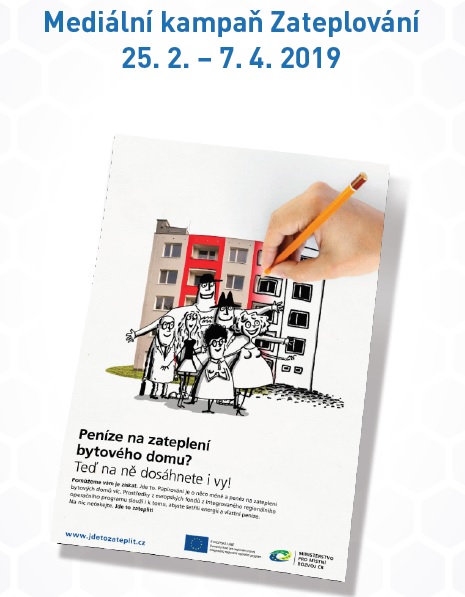 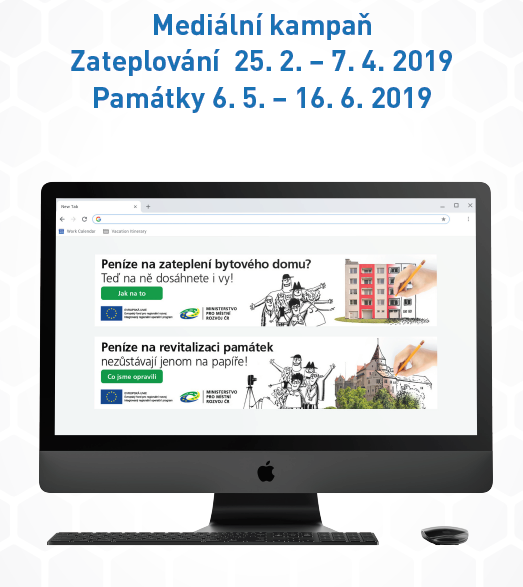 Příklady aktivit
Příklady komunikačních aktivit v roce 2019
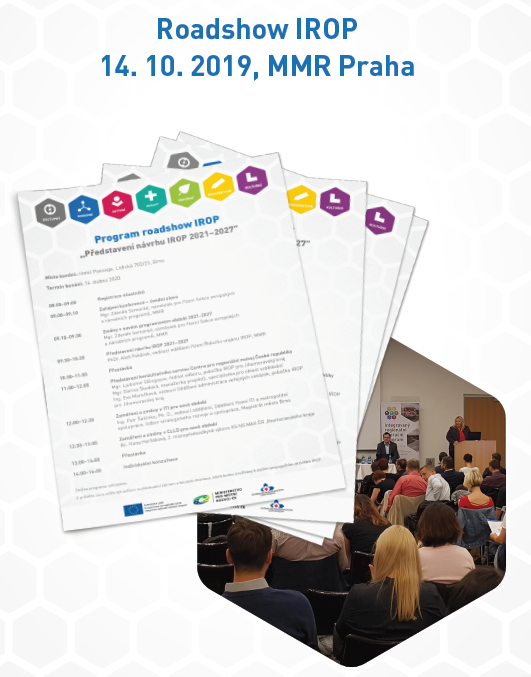 Příklady komunikačních aktivit v roce 2019
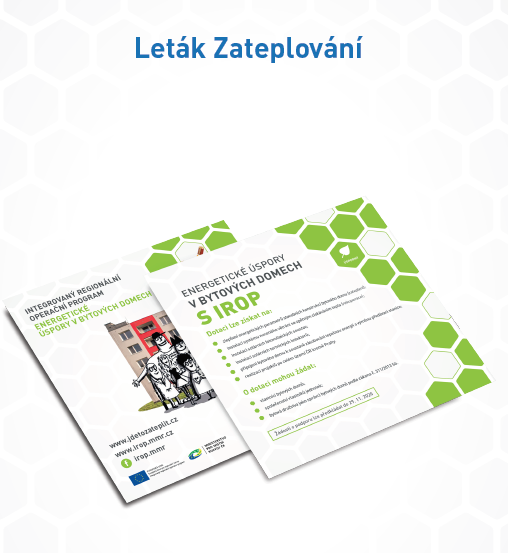 Příklady komunikačních aktivit v roce 2019
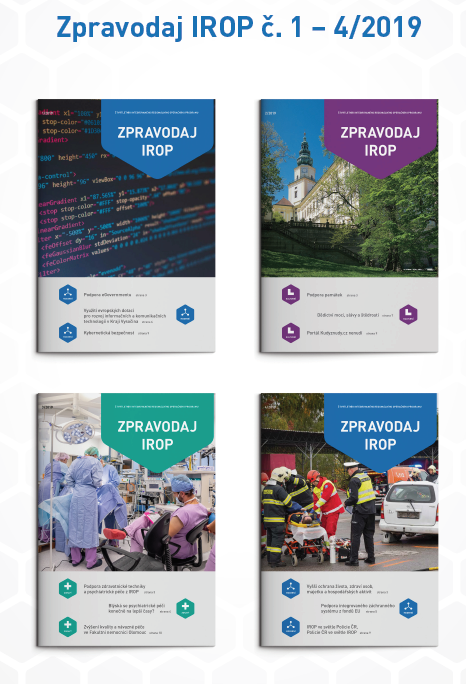 6. Plnění závěrů z 12. zasedání Monitorovacího výboru IROP
Plnění závěrů z 12. zasedání Monitorovacího výboru IROP
7. Digitalizace stavebního řízení
Aktuální stav projektů DSŘÚP
Dokončení funkčního architektonického řešení
Zpracována enterprise architektura
Zpracován funkční popis systému v podrobnosti pro zpracování studie proveditelnosti
Pokračují práce na dopracování některých podrobností - pro technickou dokumentaci
Předpokládaný termín dokončení do 15.6.2020
Další upřesnění funkčního a architektonického řešení bude provedeno po diskusi se zpracovateli prováděcích studií a technické specifikace VZ.
Předpokládaný termín dokončení 30.7.2020
Aktuální stav projektů DSŘÚP
Dokončení technických specifikací (podklady pro tvorbu prováděcích předpisů, rozhraní)
Zpracovány teze prováděcích předpisů
Aktuálně se dopracovávají některé technické specifikace v koordinaci s předešlým bodem. Předpokládaný termín dokončení do 15.6.2020

Zpracování technické specifikace pro zadávací řízení
13.5.2020 byla lhůta pro odevzdání nabídek na dodavatele zpracování technických specifikací
Předpokládaná doba dodání výstupu je do 30.7.2020
Aktuální stav projektů DSŘÚP
Projednání s Odborem hlavního architekta na MV ČR
Průběžně dochází k jednání s OHA MV ČR + v prosinci 2019 byl představen celý projekt DSŘ a pozitivně hodnocen ze strany hlavního architekta MV

Studie proveditelnosti
28.2. 2020 byla zveřejněna smlouva se zpracovatelem v registru smluv a začala aktivní spolupráce na zpracování studií proveditelnosti
V době coronaviru docházelo k virtuálním schůzkám
Součástí zpracování studií proveditelnosti jsou vyplněné formuláře OHA
CBA analýza a projektové žádosti, které se předpokládají podat v rámci výzvy IROP
Předpokládaný termín je do 30.7.2020
Aktuální stav projektů DSŘÚP
Posouzení vhodnosti jednotlivých typů zadávacích řízení
Aktuálně probíhá na ministerstvu interní proces na vyhlášení zakázky na dodavatele posouzení vhodnosti jednotlivých typů ZŘ
Předpokládaný termín je do 30.7.2020

Výběr administrátora zadávacího řízení
Aktuálně se finalizuje zadávací dokumentace na zakázku pro výběr administrátora ZŘ
Předpokládaný termín vyhlášení ZŘ je do 10.6.2020

Zpracování projektů do IROP
Zpracování žádosti o dotaci se předpokládá 09.2020
Aktuální stav projektů DSŘÚP
Příprava zadávacích řízení
Všechny předešlé činnosti jsou přípravné kroky, aby se mohla vyhlásit ZŘ
Čekáme na potvrzení finančních zdrojů z plánované interní realokace IROP
Termín do 15.5.2020

Realizace zadávacích řízení
Předpokládaný termín vyhlášení ZŘ je září 2020

Uzavření smluv s dodavateli
Předpokládaný termín je 05.2021 dle harmonogramu, když se neposune termín vyhlášení ZŘ.
Aktuální harmonogram